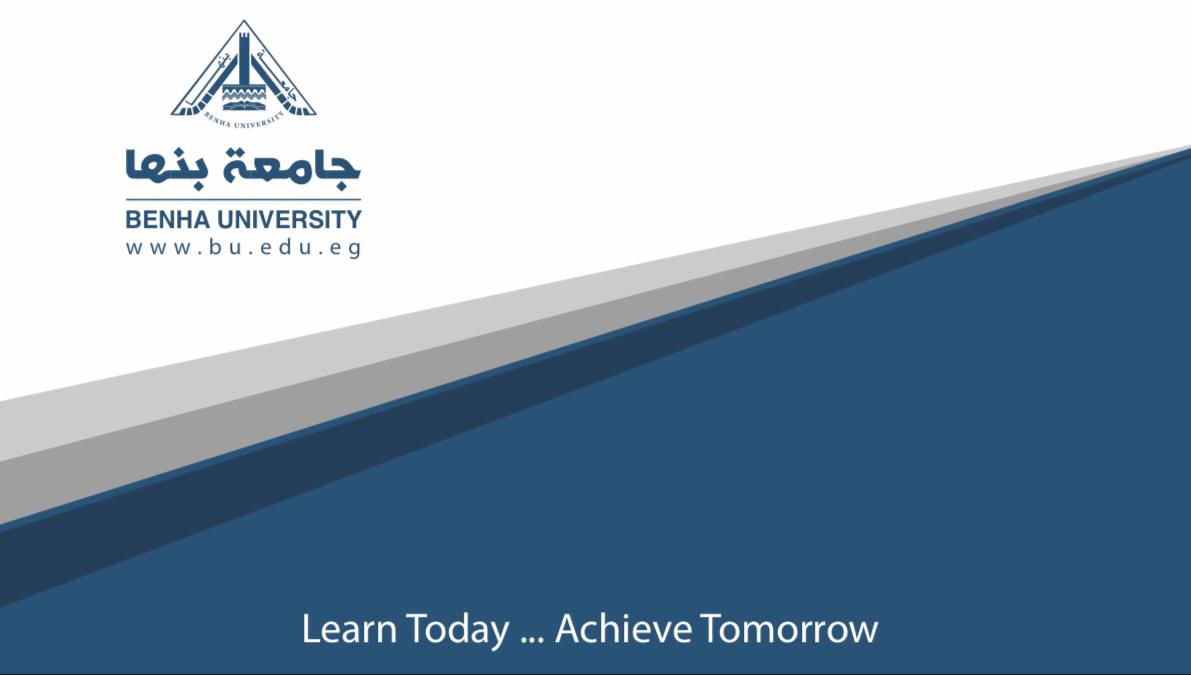 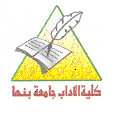 المصدر  
ا.د/ صابر امين دسوقى
د/ اسلام سلامه
كلية الاداب جامعة -بنها
د اسلام سلامه محمد اعداد /
كلية الاداب 
قسم الجغرافيا
الفرقة الثالثة
المحاضرة الثامنة
مادة النصوص الجغرافية
Chapter 2
Types of rocks in nature
2- Sedimentary rock
Sedimentary rocks are formed from particles of sand, shells, pebbles, and other fragments of material. Together, all these particles are called sediment. Gradually, the sediment accumulates in layers and over a long period of time hardens into rock.
Generally, sedimentary rock is fairly soft and may break apart or crumble easily. You can often see sand, pebbles, or stones in the rock, and it is usually the only type that contains fossils.
        Before being deposited, sediments are formed by weathering of earlier rocks by erosion in a source area and then transported to the place of deposition by water, wind, ice, mass movement or glaciers (agents of denudation(.
Mud rocks comprise 65% (mudstone, shale and siltstone); sandstones 20 to 25% and carbonate rocks 10 to 15% (limestone and dolomite). About 7.9% of the crust by volume is composed of sedimentary rocks, with 82% of those being shales, while the remainder consists of limestone (6%), sandstone and arkoses (12%).
Sedimentary rocks often contain fossils. Sedimentary rocks form under the influence of gravity and typically are deposited in horizontal or near horizontal layers or strata and may be referred to as stratified rocks.
Mud rocks comprise 65% (mudstone, shale and siltstone); sandstones 20 to 25% and carbonate rocks 10 to 15% (limestone and dolomite). About 7.9% of the crust by volume is composed of sedimentary rocks, with 82% of those being shales, while the remainder consists of limestone (6%), sandstone and arkoses (12%).
3-  Metamorphic rock
Metamorphic rocks are formed by subjecting any rock type—sedimentary rock, igneous rock or another older metamorphic rock—to different temperature and pressure conditions than those in which the original rock was formed.
Metamorphic rocks are formed under the surface of the earth from the metamorphosis (change) that occurs due to intense heat and pressure (squeezing). The rocks that result from these processes often have ribbon like layers and may have shiny crystals, formed by minerals growing slowly over time, on their surface.
This process is called metamorphism, meaning to "change in form". The result is a profound change in physical properties and chemistry of the stone. For example The original rock, known as the protolith, transforms into other mineral types or other forms of the same minerals, by recrystallization.
The temperatures and pressures required for this process are always higher than those found at the Earth's surface: temperatures greater than 150 to 200 °C and pressures of 1500 bars. Metamorphic rocks compose 27.4% of the crust by volume. .
The three major classes of metamorphic rock are based upon the formation mechanism. An intrusion of magma that heats the surrounding rock causes contact metamorphism—a temperature-dominated transformation. Pressure metamorphism occurs when sediments are buried deep under the ground; pressure is dominant, and temperature plays a smaller role.
This is termed burial metamorphism, and it can result in rocks such as jade. Where both heat and pressure play a role, the mechanism is termed regional metamorphism. This is typically found in mountain-building regions.
      Depending on the structure, metamorphic rocks are divided into two general categories. Those that possess a texture are referred to as foliated;    the remainders are termed non-foliated.
The name of the rock is then determined based on the types of minerals present. Schist's are foliated rocks that are primarily composed of lamellar minerals such as micas.
Questions
I wish you happy times